POLISH SYSTEM OF EDUCATION
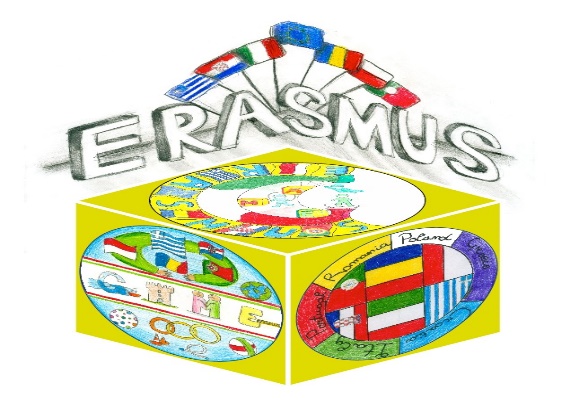 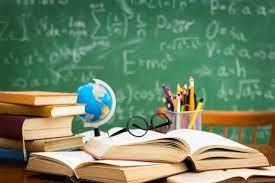 Erasmus + 'Games always make everyone smart'
11.04.2022
Education in Poland is compulsory; every child must receive education from when they are 7 years old until they are 18 years old. It is also mandatory for 6 year old children to receive one year of kindergarten education, before starting primary school  at 7 years old. Primary school lasts eight years (grades 1–8), and students must take a final exam at the end of the eighth grade. After graduating from primary school, people typically go on to attend secondary school, which lasts 4 or 5 years. They can also choose to educate themselves towards a specific profession or trade, and receive work experience and qualifications through apprenticeships. After graduating from secondary school and passing the final exam, called the matura, one can pursue a higher education at a university, college, etc.
Erasmus + 'Games always make everyone smart'
11.04.2022
There are several alternatives for the  secondary education later on, the most common being the four  years of a liceum or five  years in a technikum. Both end with a maturity exam (matura), and may be followed by several forms of upper education, leading to Bachelor: licencjat or inżynier, Master: magister  and eventually PhD: doktor. The system of education in Poland allows for 22 years of continuous, uninterrupted schooling.
Erasmus + 'Games always make everyone smart'
11.04.2022
Erasmus + 'Games always make everyone smart'
11.04.2022
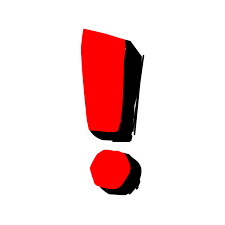 Education until the age of 18 is COMPULSORY in Poland!
Erasmus + 'Games always make everyone smart'
11.04.2022
The first three years of primary school are "integrated", with one teacher handling all or most of the subjects alone, while the following five years are taught by subject-specific teachers. During the first three years, children typically only study a handful of subjects: Polish, maths, a foreign language (usually English), physical education and optional Religion  classes. This may, however, vary in different schools. In the next five years, students also learn some additional subjects, such as Biology, Physics, and a second foreign language (German, Spanish, French being the most popular). At the end of primary school, pupils take a mandatory national competence exam (egzamin ósmoklasisty, literally an eighth grader's exam). The test itself is mandatory, however, it does not have a minimal required passing result, meaning it is impossible to fail it. After taking the exam and graduating primary school, the student usually goes on to attend secondary school.
Erasmus + 'Games always make everyone smart'
11.04.2022
Erasmus + 'Games always make everyone smart'
11.04.2022
Level I
Children learn integrated subjects (Polish, Maths, Science, English, Religion, PE, Music, Art as one part)
There is usually one leading teacher
Level II
Students learn additionally Biology, Geography, Chemistry, Physics, Polish, Maths, foreign languages, PE, education for safety, Civics, Art, Music)
Subjects are taught by different teachers
Primary School
Erasmus + 'Games always make everyone smart'
11.04.2022
Upper Secondary education begins at the end of full-time compulsory education, preparing students for entry directly into the labour-market and/or tertiary (i.e. higher) education. Upper secondary education takes many forms. 
General education can be pursued in general secondary schools: after four years, students can pass the "Matura", which grants access to higher education. Vocational and technical education is mainly provided by technical schools and/or basic vocational schools. Technical schools last five years and lead to the Matura. Their primary goal is to teach occupations and trades, the most popular being: accountant, mechanic, electronics specialist, and salesperson. Basic vocational schools provide a vocational education lasting two years and grant a certificate of competence in various fields, the most popular being: shop-assistant, cook, gardener, automobile mechanic, hairdresser and baker. Graduates from basic vocational schools can pass the Matura after an extra-curriculum of two years in a general secondary school, or, since 2004, of three years in a technical school. Profiled general secondary schools  provide a vocational education in four years, but only in fields described by the Polish Classification of Activities (PKD).In addition, mentally and/or physically handicapped students can join special schools  which prepare them for the Matura in three years.
Erasmus + 'Games always make everyone smart'
11.04.2022
Students in Polish schools typically learn one or two foreign languages. The fractions of students studying foreign languages in Polish schools included: English – 67.9%, German – 33.3%, French – 13.3%, Spanish – 10.2%, Russian – 6.1%, Italian – 4.3%, Latin – 0.6%.
Foreign languages
Erasmus + 'Games always make everyone smart'
11.04.2022
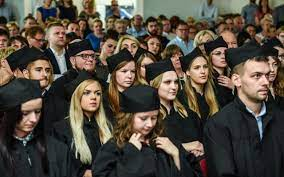 Higher Education
Erasmus + 'Games always make everyone smart'
11.04.2022
Erasmus + 'Games always make everyone smart'
11.04.2022
Assessment and promotion of teachers
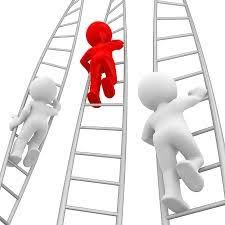 Erasmus + 'Games always make everyone smart'
11.04.2022
Assessment of teacher performance covers all teachers, except trainee teachers as they apply for promotion to the second professional grade at the end of their first school year, and thus are already subject to assessment of professional  achievements.Teacher performance assessment at all levels of the school education system iscarried out by the school head.Pursuant to the Teachers’ Charter, teachers can obtain the following professionalpromotion grades:A. trainee teacher,B. contract teacher,C. appointed teacher,D. chartered teacher.Promotion is related to the monthly salary. The higher level, the better salary.
Erasmus + 'Games always make everyone smart'
11.04.2022
Chartered teachers who have outstanding professional achievements may beawarded the honorary title of education professor.In order to be promoted to a higher grade, a teacher should:` hold the required qualifications;` complete a “probation period” (the period preceding an application for promotion)and receive a positive assessment of his/her professional achievements duringthis period (the teacher follows an individual professional development planduring the probation period);` have his/her application for promotion approved by a so-called qualifying boardor, in the case of a contract teacher, pass an examination before an examinationboard.
Erasmus + 'Games always make everyone smart'
11.04.2022
Institutions in charge of schools in Poland
Erasmus + 'Games always make everyone smart'
11.04.2022
Erasmus + 'Games always make everyone smart'
11.04.2022
Thank you for your attention!
Erasmus + 'Games always make everyone smart'
11.04.2022